Source Attribution Using Satellite Products and Models to Inform Air Quality Planning and Health Accountability
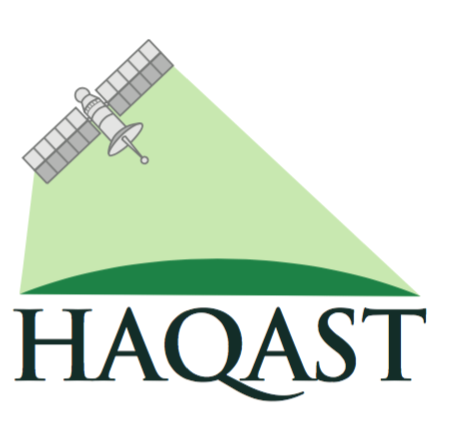 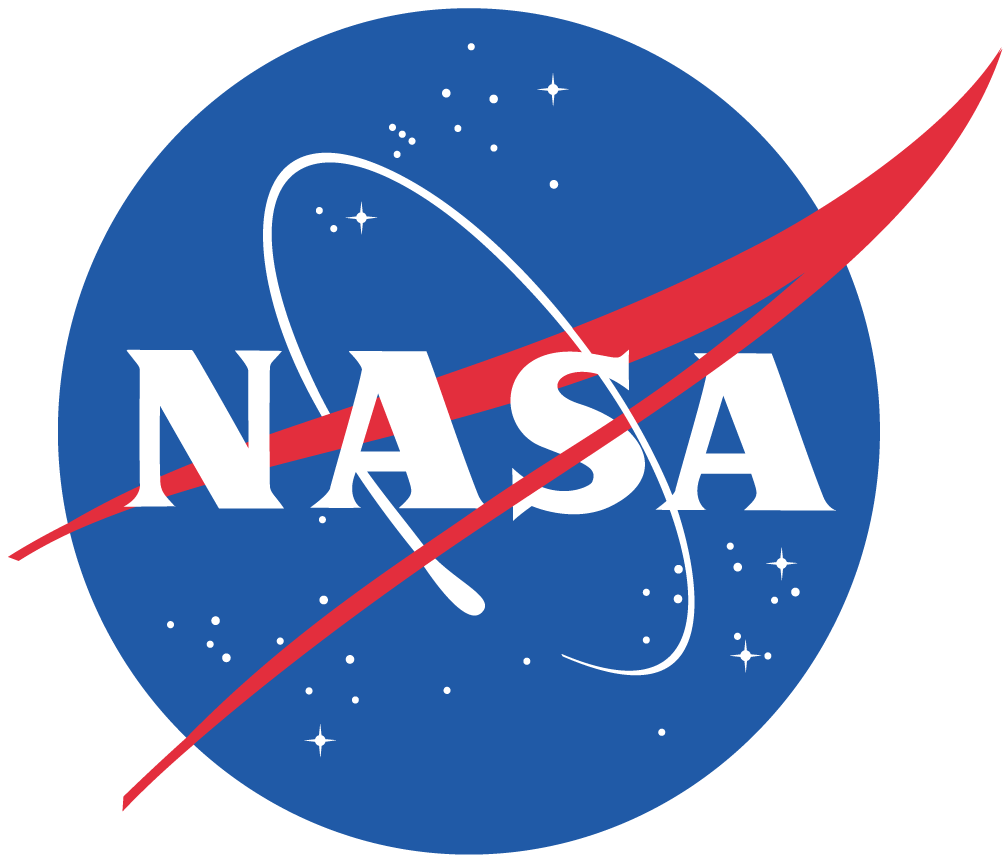 PI: Arlene M. Fiore       	  Co-I: Pat Kinney
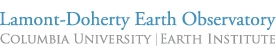 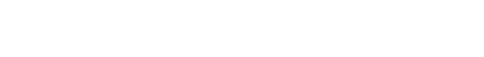 Xiaomeng Jin (CU/LDEO graduate student)
Collaborators: Joe Pinto, Pat Dolwick, Luke Valin (U.S. EPA)
Tabassum Insaf (NYSDOH), Mike Ku (NYSDEC), 
Randall Martin & Aaron van Donkelaar (Dalhousie), 
Bryan Duncan & Lok Lamsal (NASA GSFC)
HAQAST1
Emory University
 Atlanta, GA
November 4, 2016
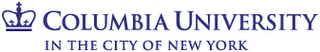 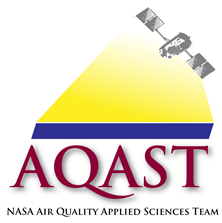 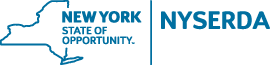 OMI satellite products indicate continued efficacy of ground-level ozone abatement via regional NOx emission controls
May OMI HCHO:NO2
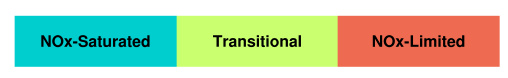 Column-diagnosed transitional regime values vary in space and time; 
estimated here with GEOS-Chem
AQM Partners: Kurt Kebschull (CT DEEP), Gail Tonnesen (EPA Region 8)
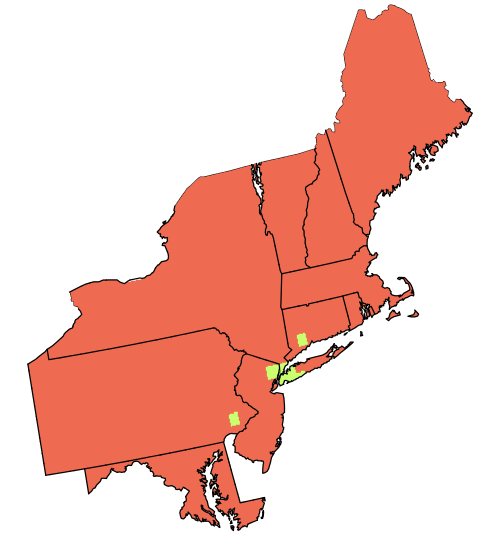 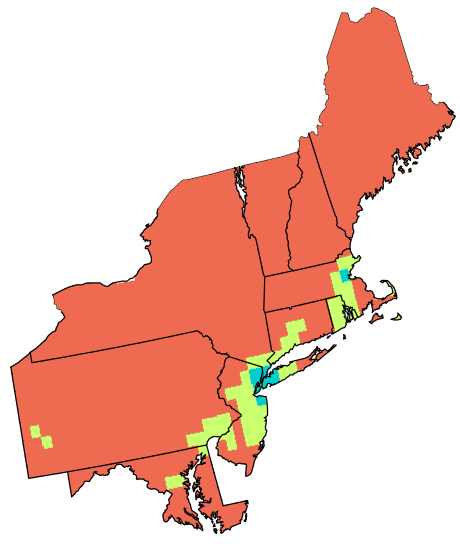 2005
2015
2005-2015 monthly HCHO:NO2 over New York City
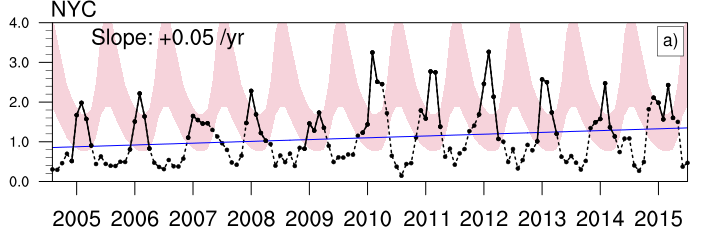 NOx-limited
Transitional
OMI HCHO/NO2
VOC-limited
X. Jin
[Speaker Notes: Data source: NASA Level-3 tropospheric nitrogen dioxide (NO2) and TEMIS Level-3 formaldehyde (HCHO)]
Evaluating existing and newly derived annual mean PM2.5 products for the NE U.S.A. (2011)
Multi-satellite/in situ/model fusion
(van Donkelaar et al., 2016)
MODIS-derived 
via GC AOD:PM
(X. Jin, HAQAST)
MODIS-derived via CMAQ AOD:PM
(X. Jin, HAQAST)
CMAQ
    (c/o NYSDEC)
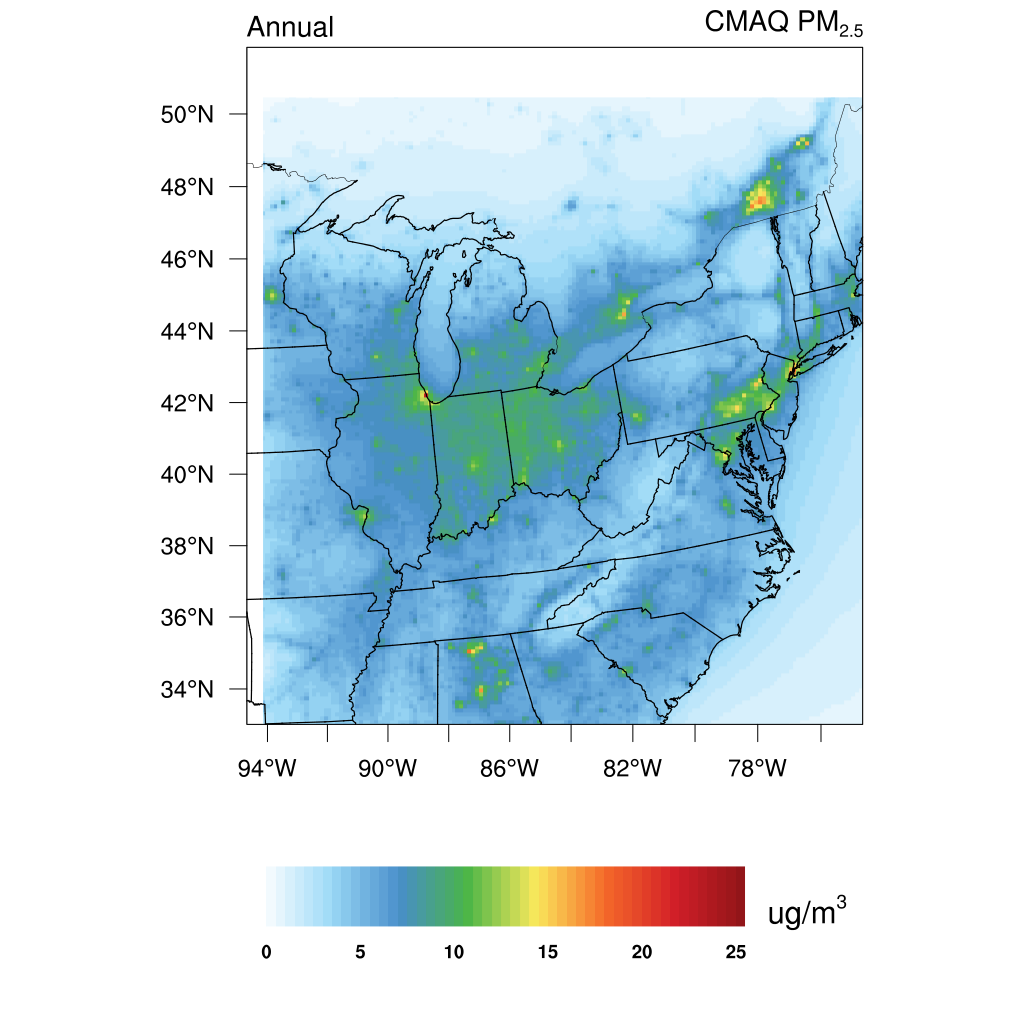 PM2.5 μg/m3
0     5     10   15    20   25
Gauge uncertainties via different approaches
Determine ‘best estimate’ for NYS health impacts studies; try seasonal/daily exposure maps 
 New tool: with Gabriele Curci (University of L'Aquila), adapted GEOS-Chem 	FlexAOD to calculate CMAQ AOD
[Speaker Notes: On a daily basis, evaluation with ground-level PM2.5 observations suggests GEOS-Chem matches better temporally but CMAQ matches better spatially]
Health Impact Analyses
Quantitative risk assessments for multiple health outcomes in response to modeled/measured changes in (source-specific) PM2.5 and O3.

Determine empirical associations between air pollution and hospital admissions and emergency department visits using time series regression methods.
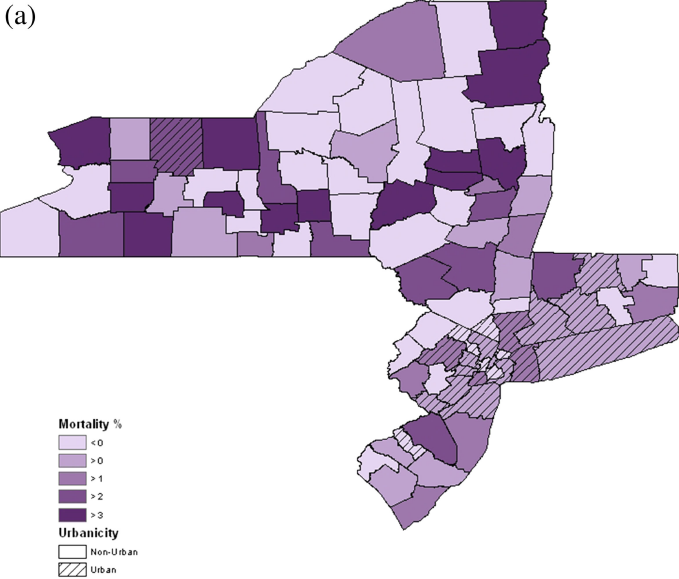 % Change in Mortality per 10 ppb Change in MD8 Ozone
From: Madrigano, Jack, Anderson, Bell and Kinney, Temperature, ozone and mortality in urban and non-urban counties of the northeastern U.S., Environmental Health, 2015
c/o P. Kinney
Objectives of our proposed core activities
Conduct a multi-pollutant health impact analysis for at least the past decade over NYS 

Attribute background vs. U.S. anthropogenic sources of pollution for linkage to health analyses on inter-annual to daily (where possible) time scales

Estimate uncertainties in satellite-based and modeling approaches to source attribution and to exposure mapping at multiple time and space scales